Financial Fitness for LifeGrades 9-12Lesson 3: Decision Making
Five Step Decision Making Process
1. Define the Problem
2. List Your Alternatives
3. State Your Criteria
4. Evaluate Your Alternatives
5. Make a Decision
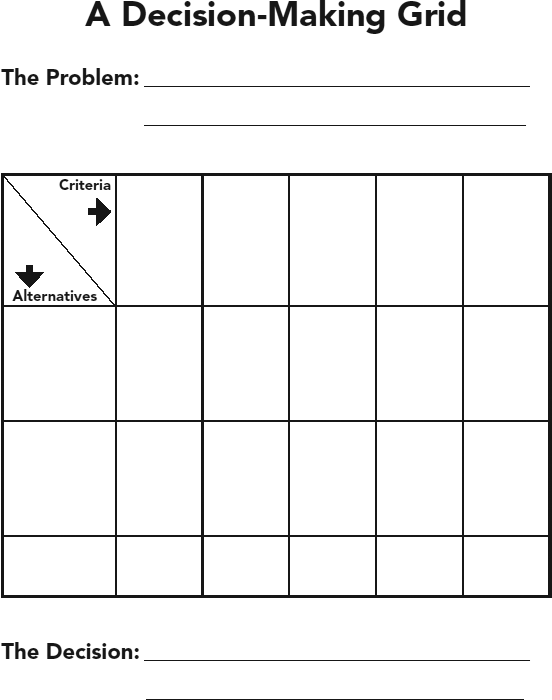